An Observation of Diabetic Foot Disease and Dental Integrity     KeriAnne E. Spiess, DPMa, Kelly Pirozzi, DPM AACFASb, and Andrew J. Meyr, DPM  FACFASc  aResident, Temple University Hospital Podiatric Surgical Residency Program, Philadelphia, PennsylvaniabPrivate Practice, Valley Foot Surgeons, Scottsdale, ArizonacAssociate Professor, Department of Podiatric Surgery, Temple University School of Podiatric Medicine, Philadelphia, Pennsylvania (AJMeyr@gmail.com)* *Please don’t hesitate to contact AJM with any questions/concerns.  He’s happy to provide you with a .pdf of this poster if you email him.
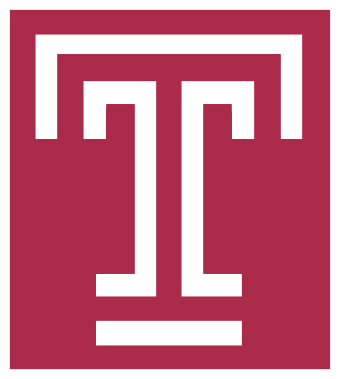 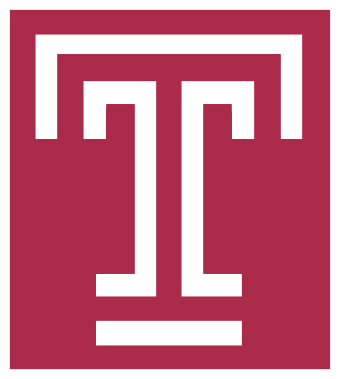 Clinical Hypothesis
Methods
Results
Twenty consecutive patients admitted to Temple University Hospital, consulted by the Foot and Ankle Surgery service, with a history of diabetes, and with current foot ulceration, history of partial foot amputation or who went on to partial foot amputation during their admission were evaluated for dental integrity.  
     As a primary outcome measure, a physical count of the patient’s teeth was performed at the time of consultation.
Oral hygiene, periodontal disease, and dental integrity may play an underappreciated role with respect to diabetic foot pathology.  The negative effects of diabetic neuropathy on the lower extremity are well established and would be well known to anyone attending this conference, but it may come as some surprise that diabetic autonomic neuropathy is also associated with tooth loss [1].  Periodontal disease, similar to diabetes, is a condition associated with chronic inflammation, and the two disease processes appear to share a interrelated association.  
     Several studies have provided evidence that diabetic patients are at an increased risk for tooth loss, and have even associated poor oral health with poor quality of life [1-3].  Periodontal disease in association with diabetes specifically has been shown  to lead to increased levels of systemic inflammatory cytokines, lead to increased bacterial carriage, and even negatively affect glycemic control [1-5].  Stanley et al [5] also found fibronectin fragmentation from cell culture in both periodontal disease sites and from fluid obtained from diabetic foot/leg wounds.
     Specific to the lower extremity, Abbot et al [6] found periodontal disease to be a risk factor  for the development of diabetic ulceration in a large study examining predictive risk factors, while Abrao et al [7] specifically demonstrated that those at increased risk for neuropathic foot ulceration were also at an increased risk of periodontal disease. 
    The objective of this investigation was to study the association between acute diabetic foot disease and general dental integrity.
We observed four (20.0%; 4/20) patients who had complete dentition with the presence of all 32 teeth.  The remaining 16 patients (80.0%) had at least some tooth loss, with 9 patients (45.0%) being edentulous (zero teeth).  Of the 20 total included patients, we observed a total of 241 (37.7%; 241/640) teeth. 
     The corresponding table displays the age/gender of observed patients with their respective lower extremity pathology.
Conclusion
References
As with any scientific investigation, readers are encouraged to review and critically assess the study design and specific results in order to reach their own independent conclusions, while the following represents our conclusions based on the preceding data.   It is also important to note that as scientists we never consider data to be definitive, but we do think there are some interesting findings here worthy of attention and future investigation:
-Although this study has an evident selection bias secondary to the urban hospital setting in a poor socioeconomic area that may be expected to have lower levels of oral hygiene, we believe the results of this investigation point to at least the chance of an association between dental integrity and diabetic foot disease.  The majority (80.0%) of observed patients had some tooth loss, and more patients were edentulous (45.0%) than had a full set of teeth (20.0%).  
-Given the known negative effects of periodontal disease on diabetes in general, we believe future investigation into its effects on the evaluation and treatment of diabetic foot disease specifically is warranted.
[1] Newrick PG, Bowman C, Green D, O’Brien IAD, Porter SR, Scully C, Corrall RJ. Parotid salivary secretion in diabetic autonomic neuropathy.  J Diabetes Complications. 1991 Jan-Mar; 5(1): 35-7.
[2] Bascones-Martinez A, Gonzalez-Febles J, Sanz-Esporrin J. Diabetes and periodontal disease. Review of the literature. Am J Dent. 2014 Apr; 27(2): 63-7.
[3] Bharti P, Katagiri S, Nitta H, Nagasawa T, Kobayashi H, Takeuchi Y, Izumiyama H, Uchimura I, Inoue S, Izumi Y. Periodontal treatment with topical antibiotics improves glycemic control in association with elevated serum adiponectin in patients with type 2 diabetes mellitus. Obes Res Clin Pract. 2013 Mar-Apr; 7(2): e129-e138.
[4] Sun WL, Chen LL, Zhang SZ, Wu YM, Ren YZ, Qin GM. Inflammatory cytokines, adiponectin, insulin resistance and metabolic control after periodontal intervention in patients with type 2 diabetes and chronic periodontitis. Intern Med. 2011; 50(15); 1569-74.
[5] Stanley CM, Wang Y, Pal S, Klebe RJ, Harkless LB, Xu X, Chen Z, Steffensen B. Fibronectin fragmentation is a feature of periodontal disease sites and diabetic foot and leg wounds and modifies cell behavior. J Periodontol. 2008 May; 79(5): 861-75.
[6] Abbot C, Vileikyte L, Williamson S, Carrington A, Boulton AJM. Study of the incidence of and predictive risk factor for diabetic neuropathic foot ulceration. Diabetes Care 1998; 21: 1071-5.
[7] Abrao L, Chagas JK, Schmid H. Periodontal disease and risk for neuropathic foot ulceration in type 2 diabetes. Diabetes Res Clin Pract. 2010 Oct; 90(1): 34-9.